French
Making arrangements to go out [2/3]
Using vouloir + infinitive
Mr Hodgson
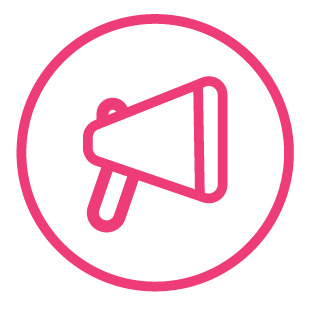 [ eu ]
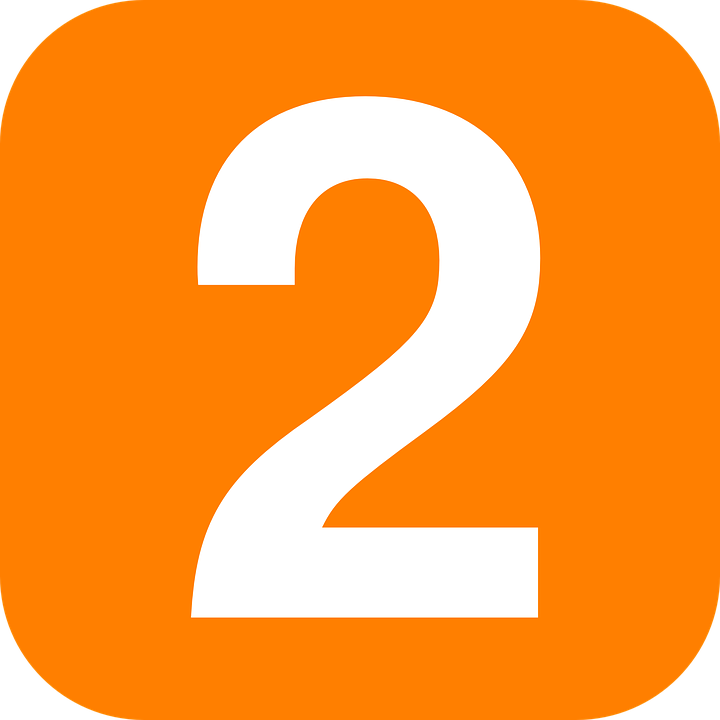 deux
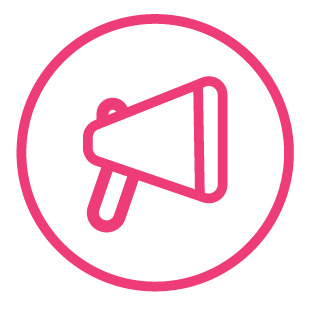 [ eu ]
un peu
jeu
[a little]
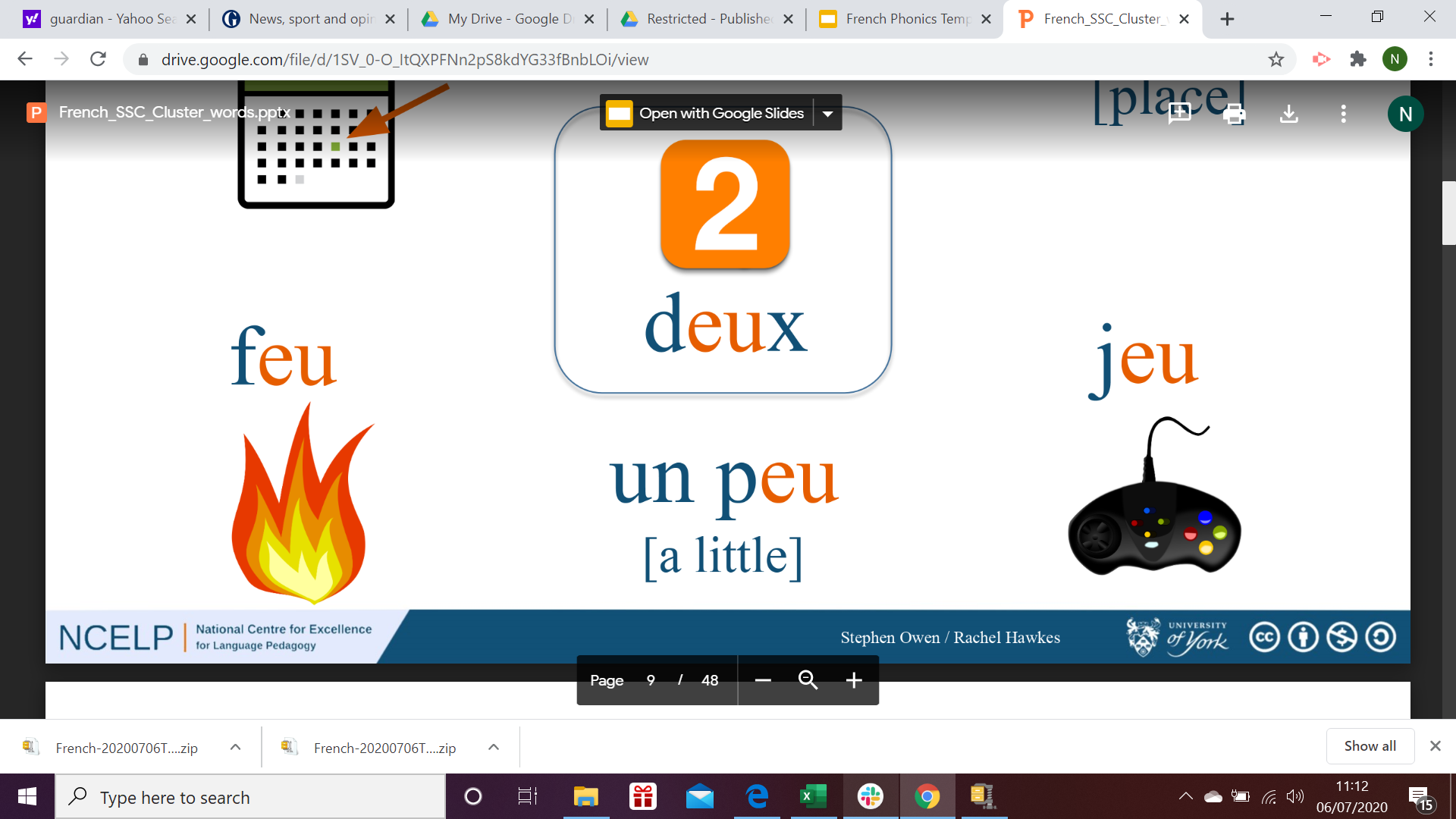 lieux
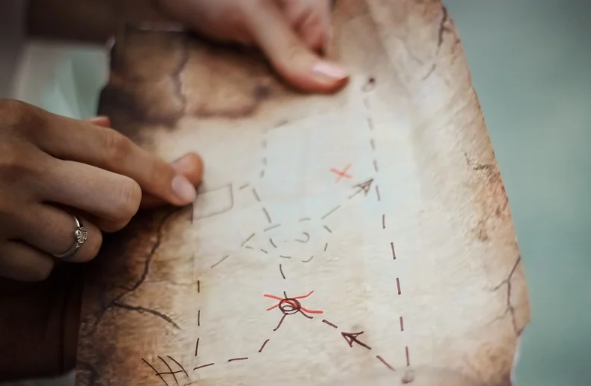 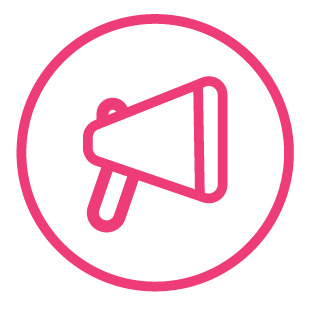 [ ou ]
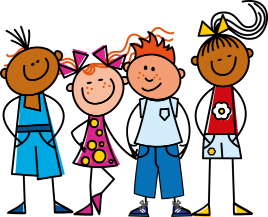 nous
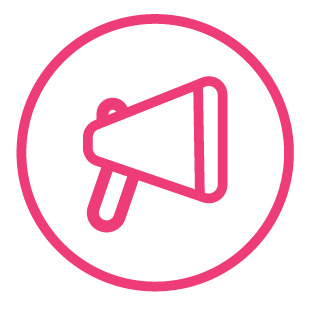 [ ou ]
trouver
toujours
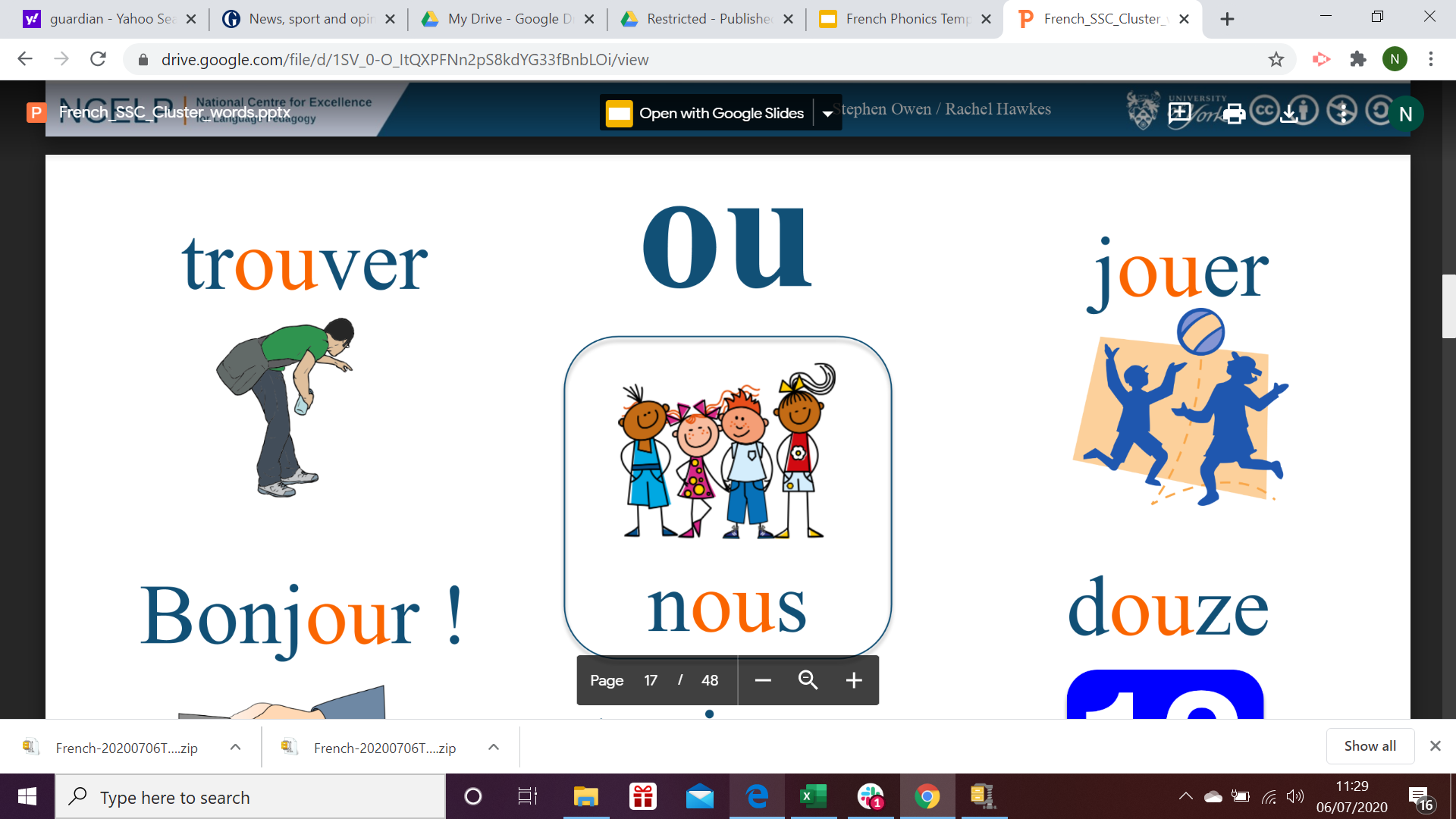 [always; still]
jouer
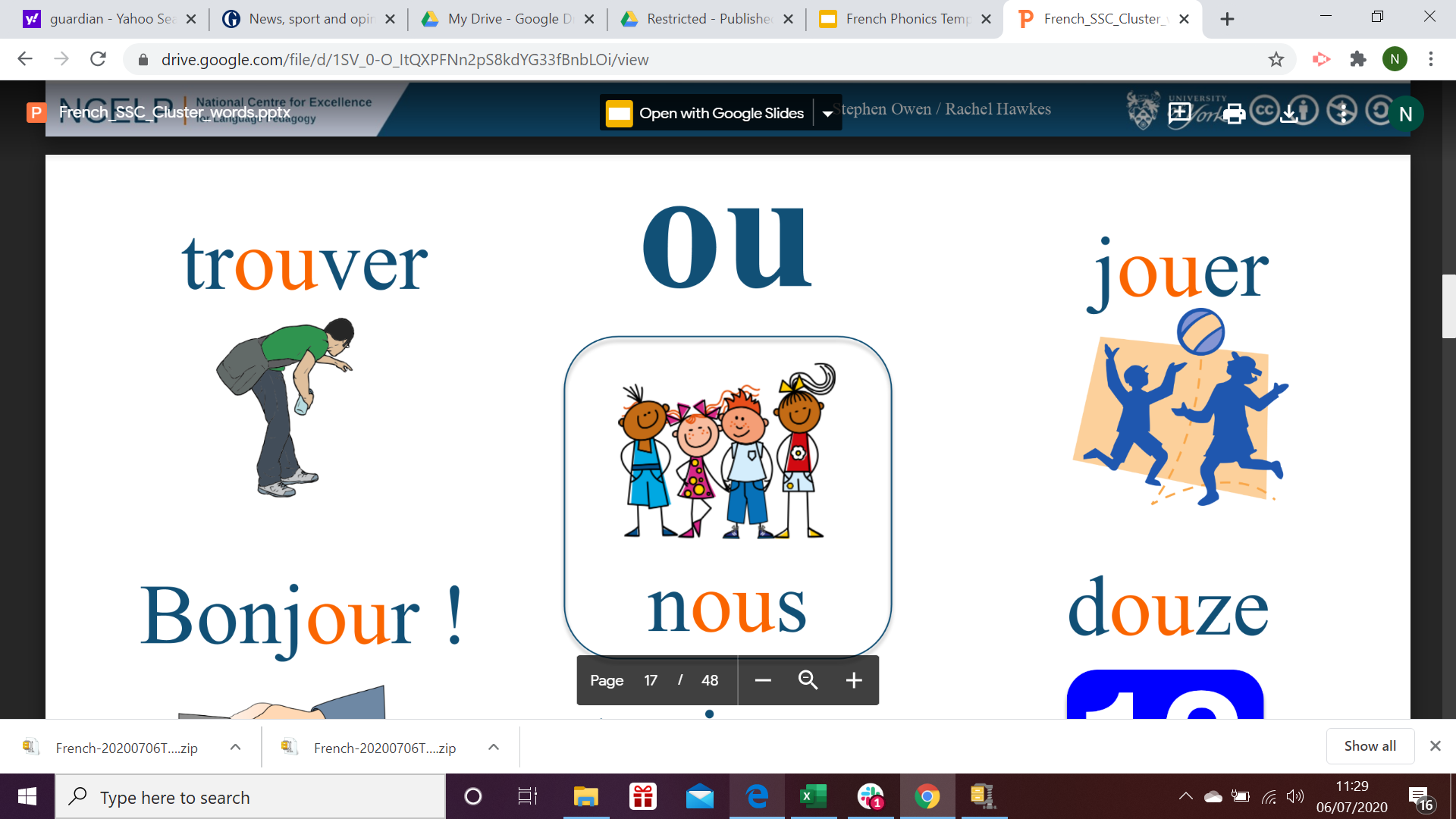 [ eu ]
[ ou ]
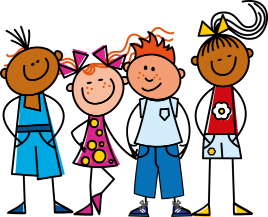 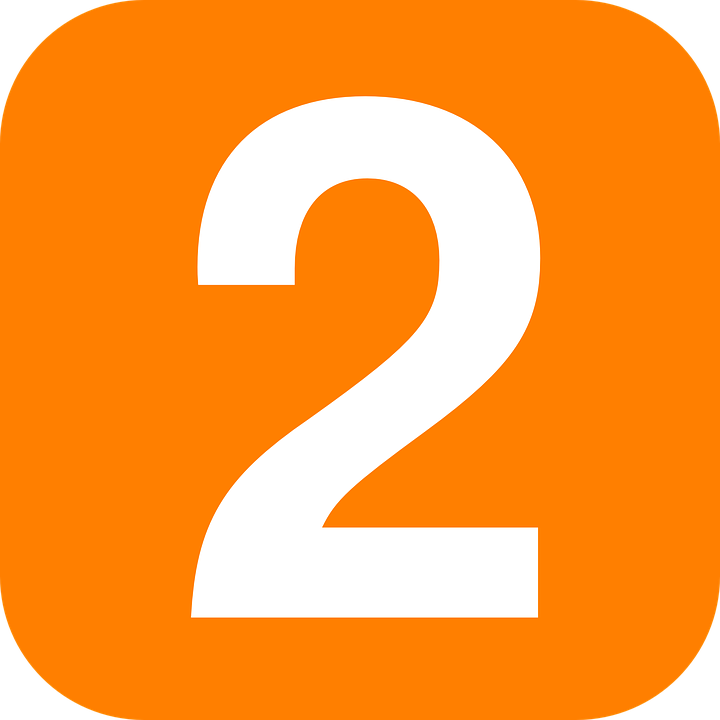 nous
deux
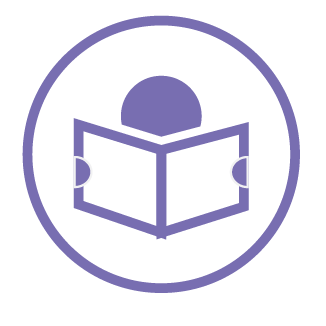 Using verb + infinitive constructions
Vouloir + infinitive = I want to ___
Aller + infinitive = I’m going to ___
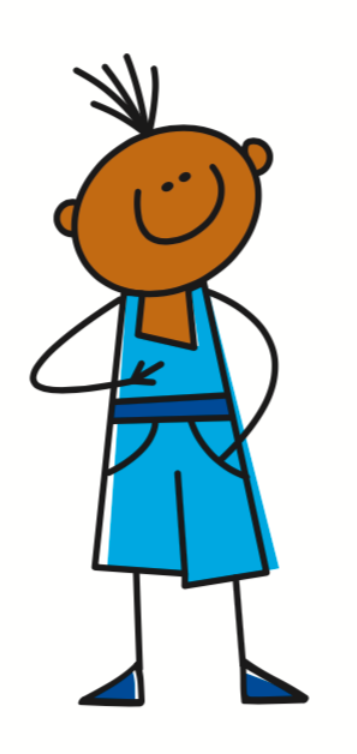 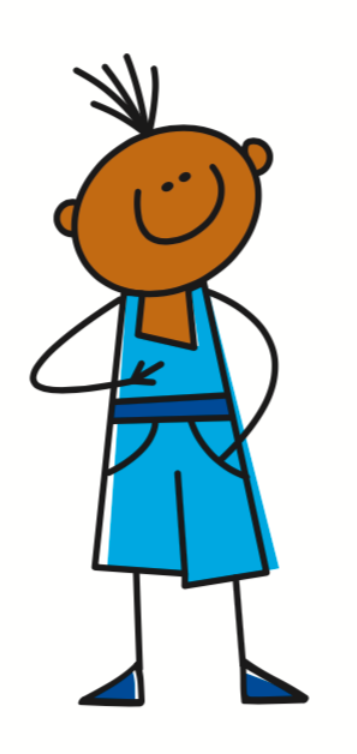 Je veux = I want/I’m wanting
Je vais = I go/I’m going
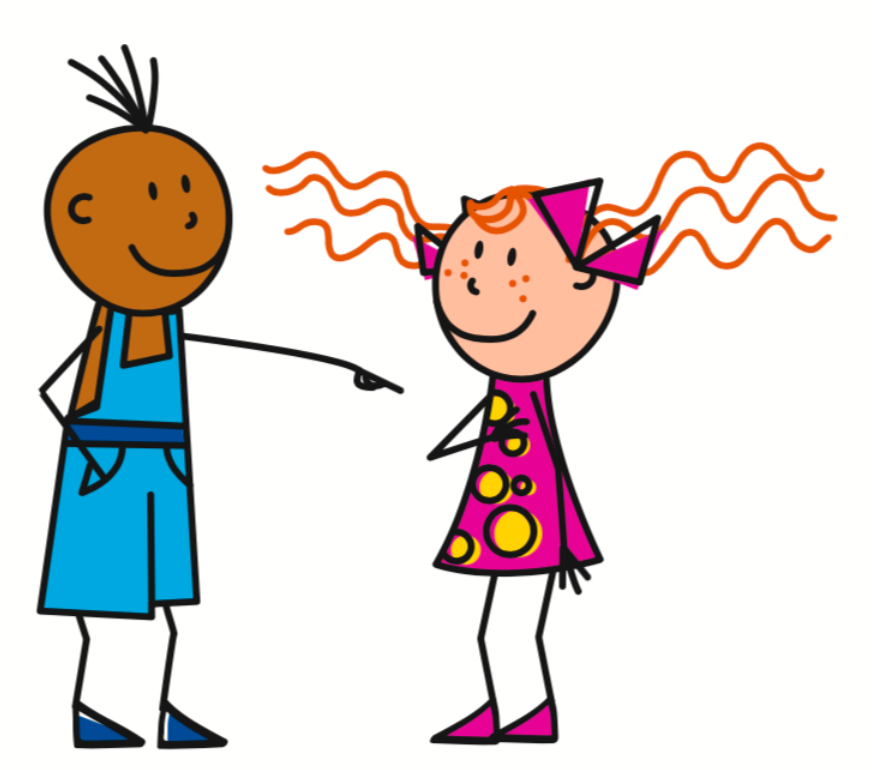 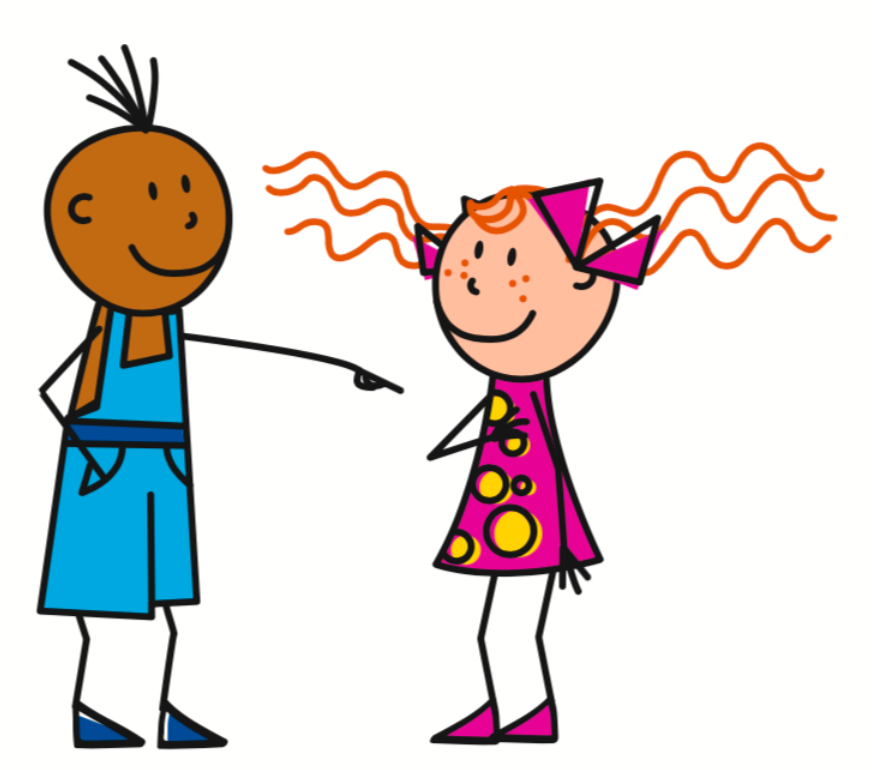 Tu vas = You go/You’re going
Tu veux = You want/You’re wanting
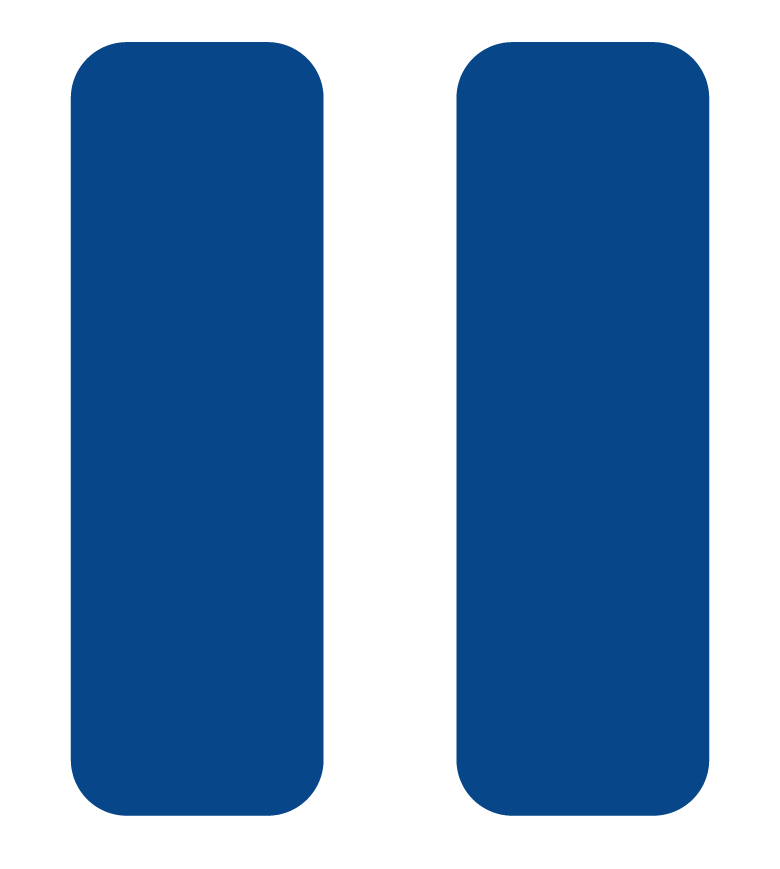 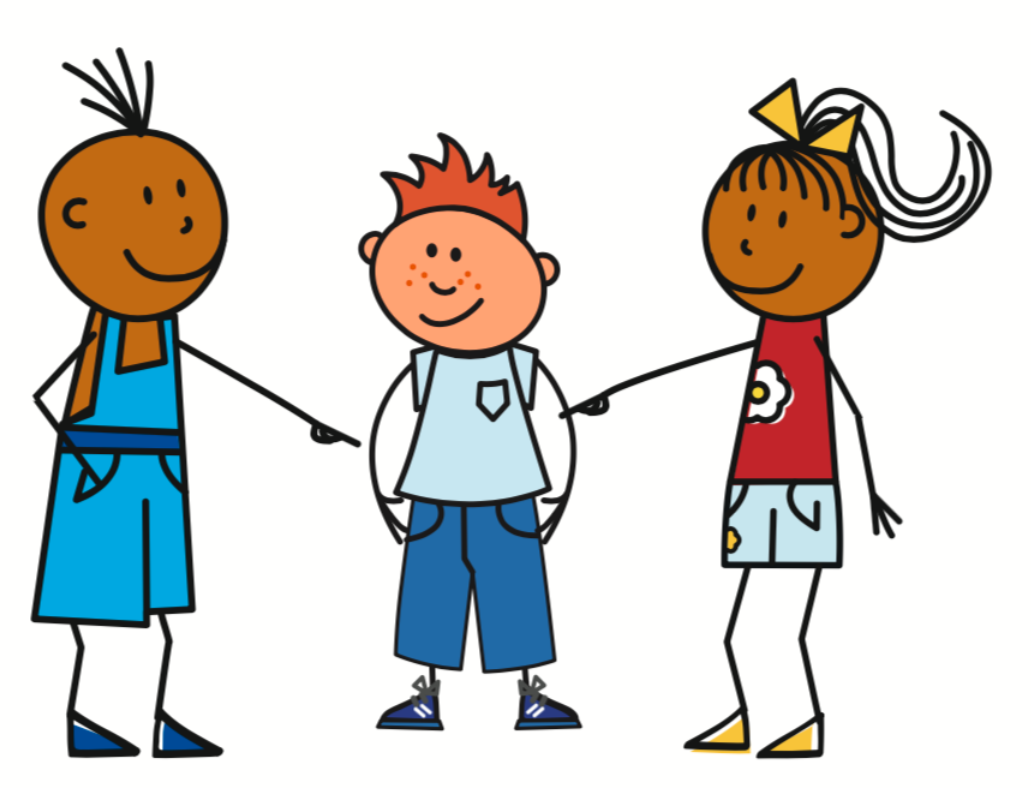 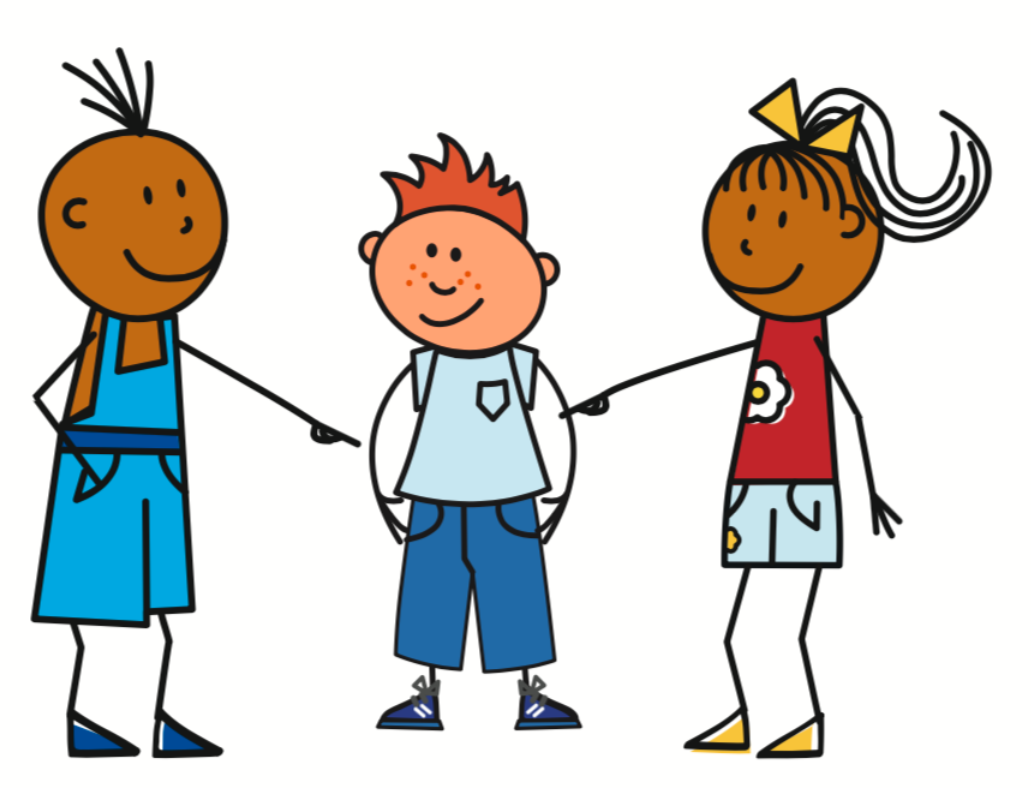 Il va = I go/I’m going
Il veut = He wants/He’s wanting
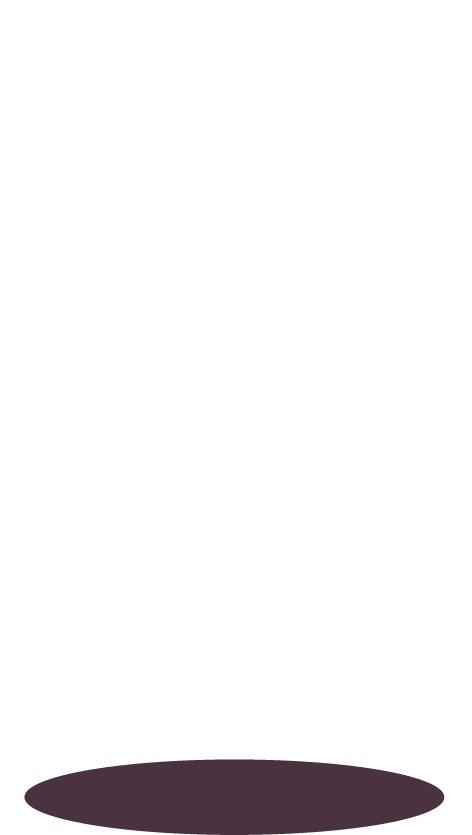 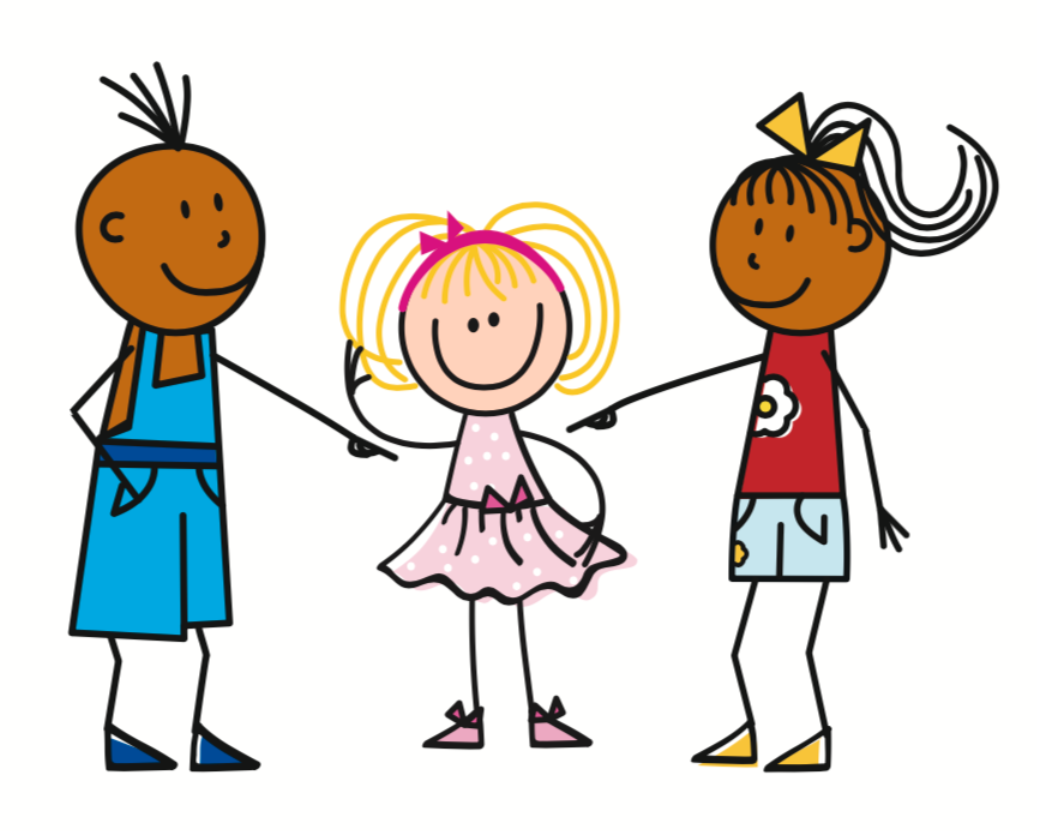 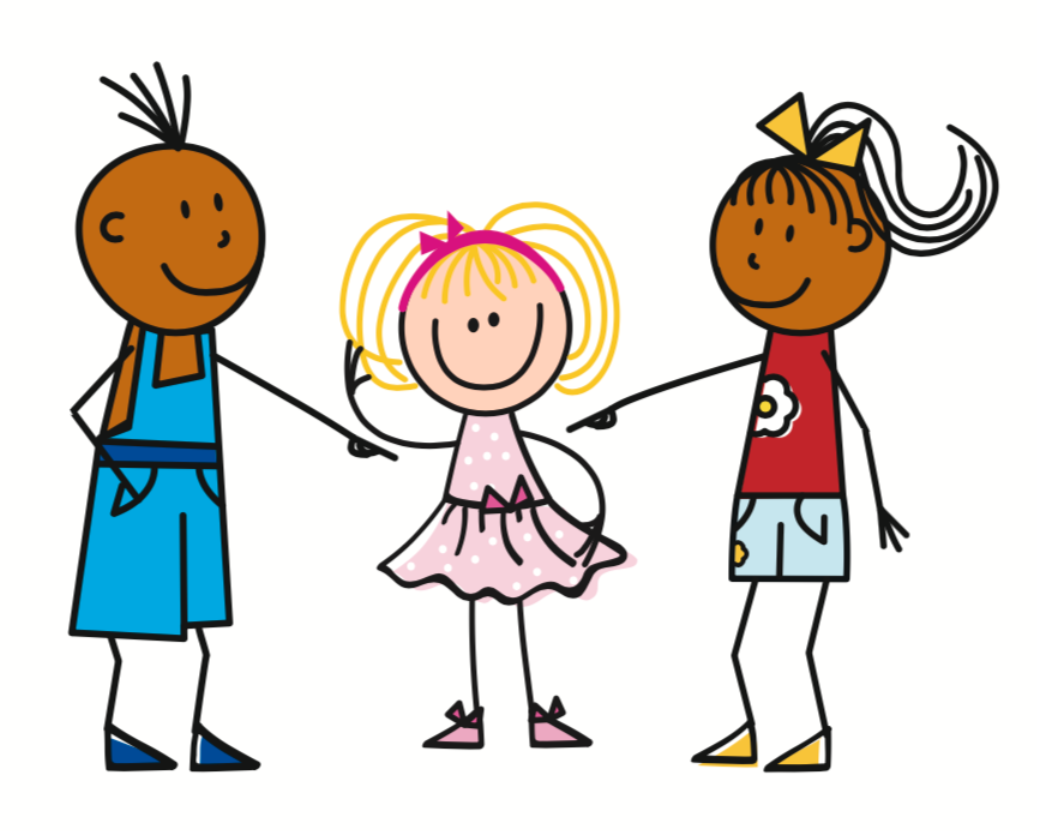 Elle va = I go/I’m going
Elle veut = He wants/He’s wanting
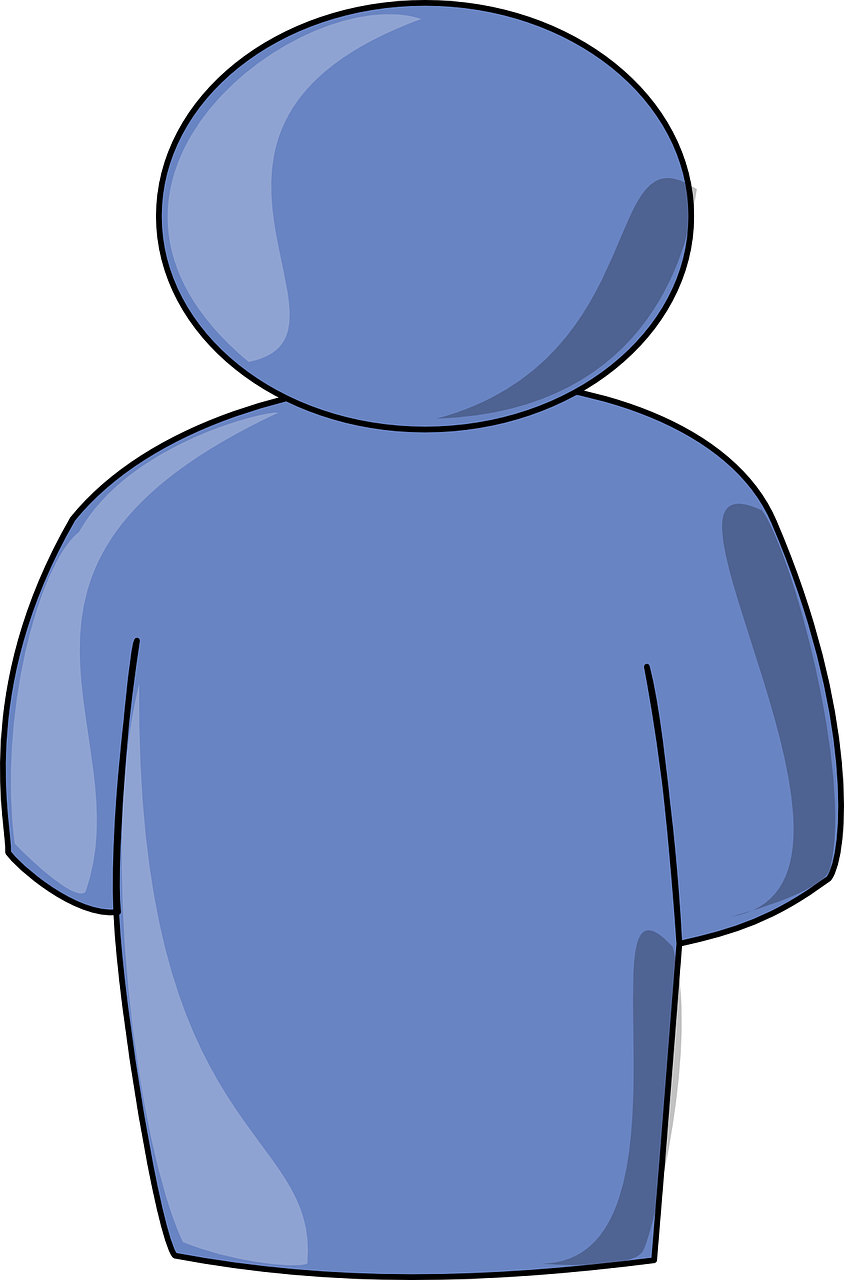 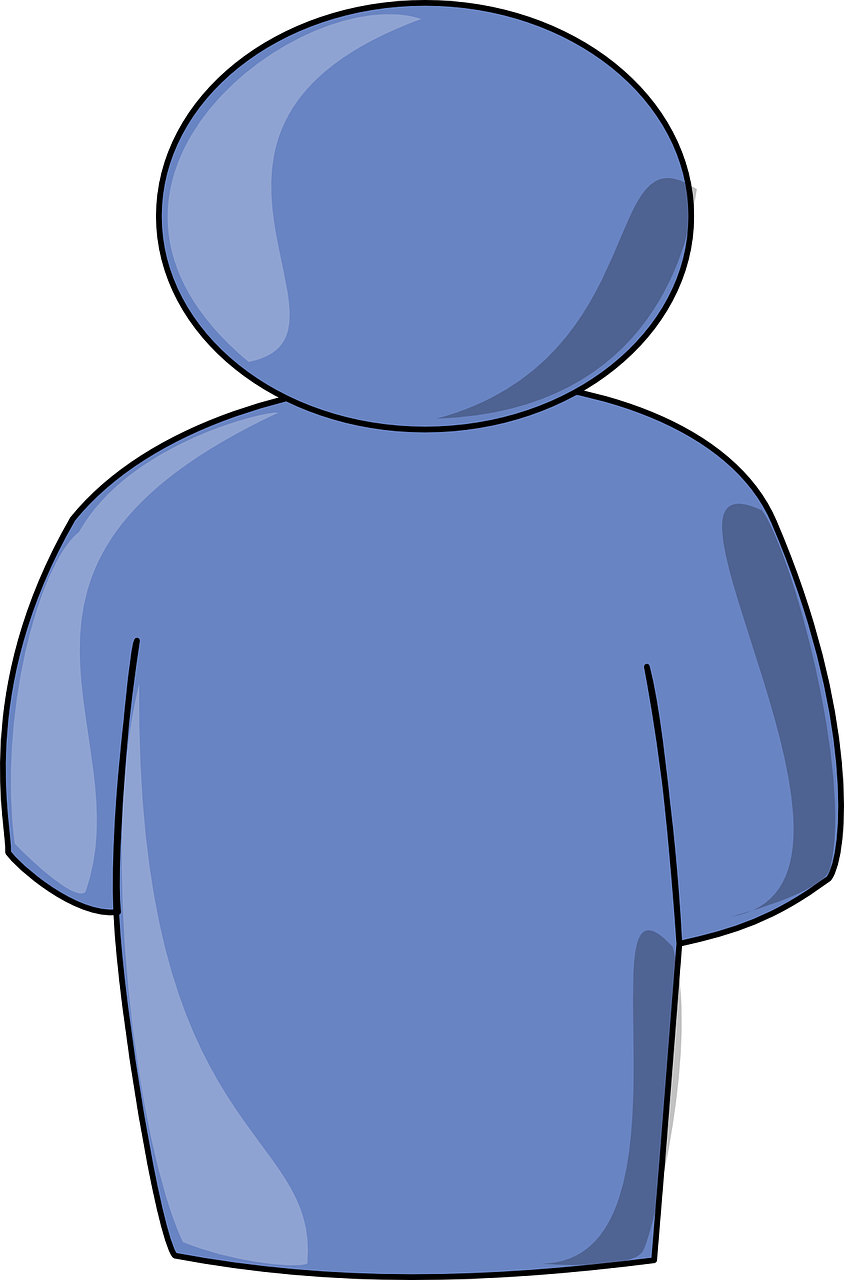 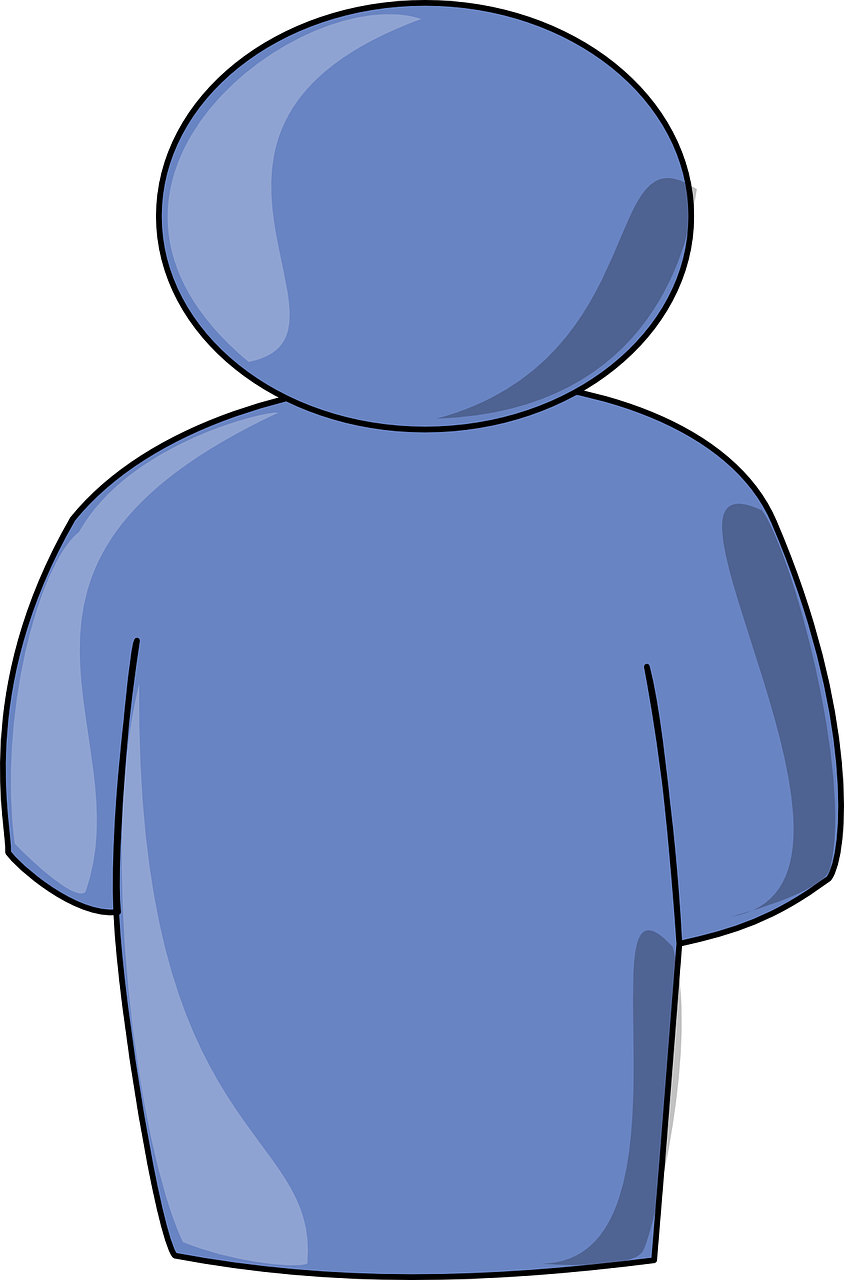 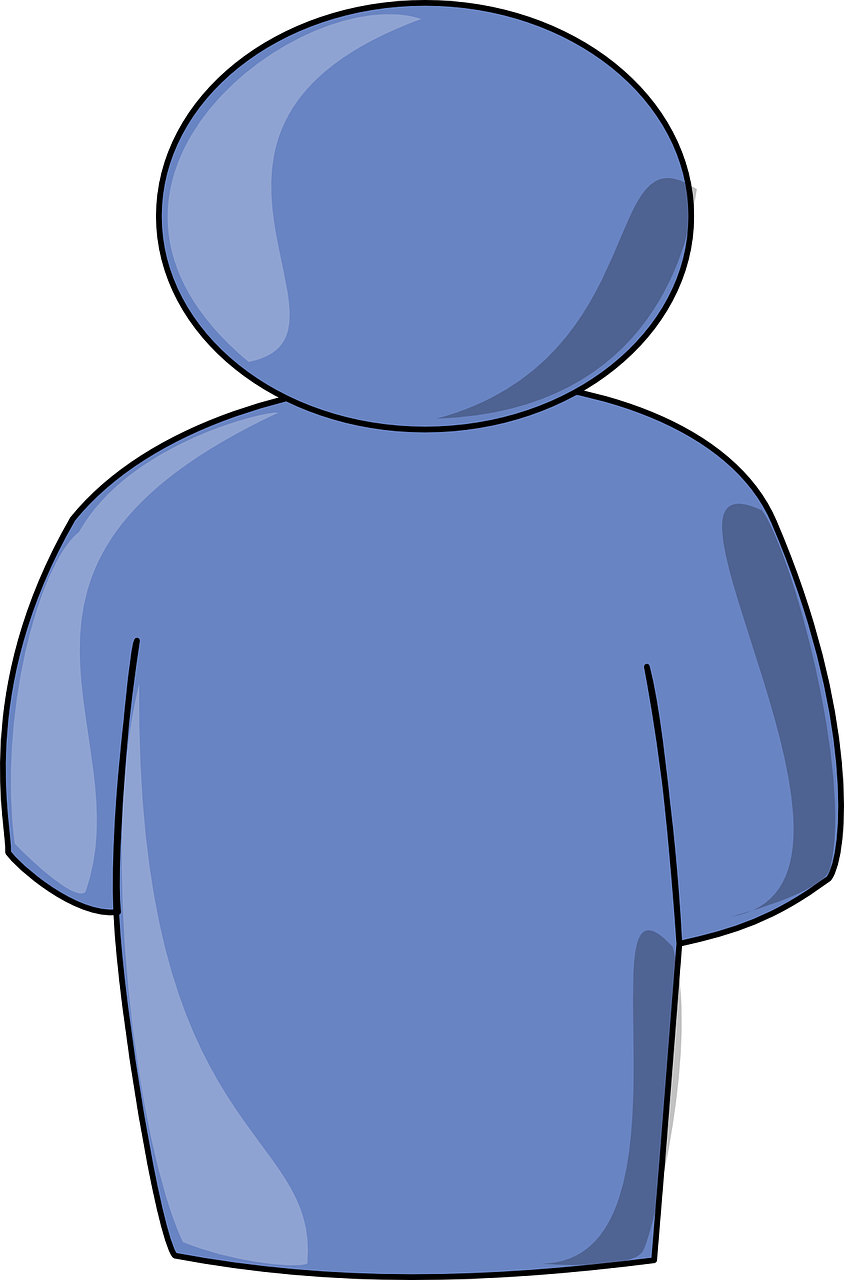 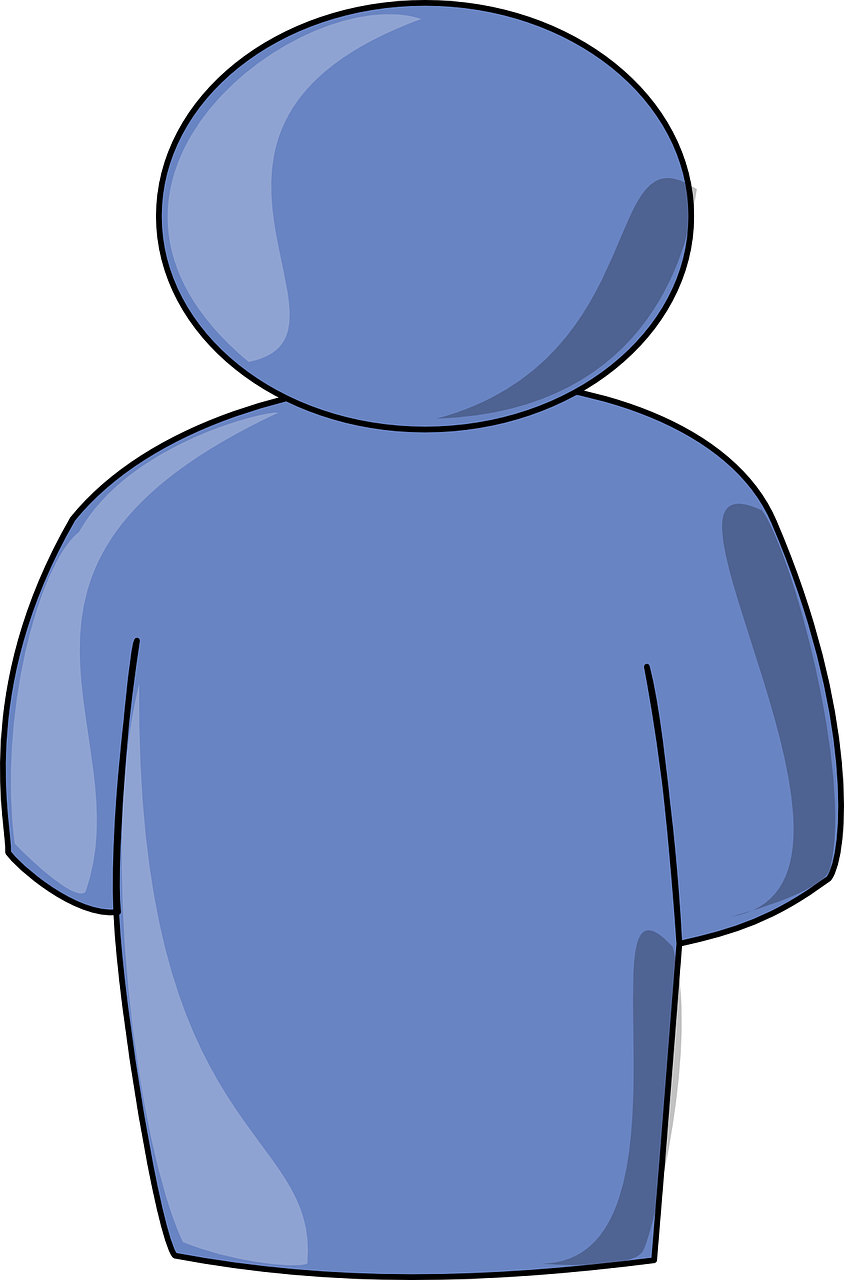 On va = You go/You’re going
             We go/We’re going
On veut = You want/You’re wanting
                  We want/We’re wanting
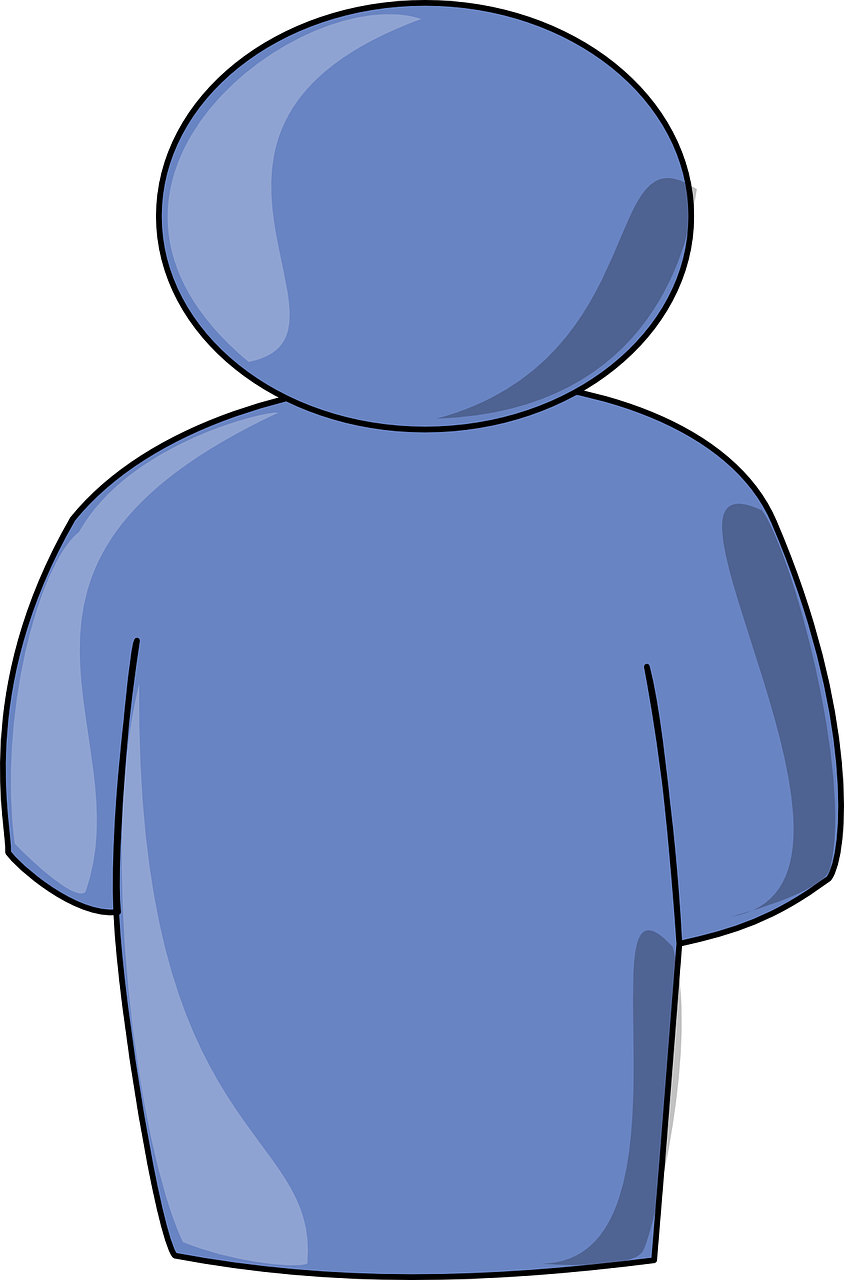 Making arrangements to go out

To say what we’re going to do, we use the verb __________ with an infinitive.
To say ‘I want to’ we use the verb vouloir with an ____________.
I want = ____________
I go/I’m going = ______________
you want = _______________
he/she wants = _______________
aller
infinitive
je veux
je vais
tu veux
il/elle veut